BAHASA INGGRISKELAS IXSMP ANGKASA KUPANG
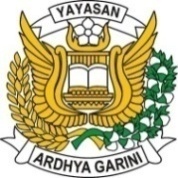 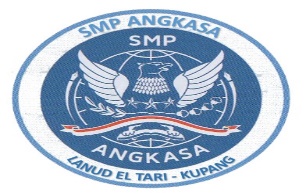 MATERI PEMBELAJARAN
23 September  2021
https://meet.google.com/bsu-ojcf-hft
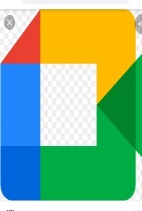 THIS IS HOW YOU DO IT
We will learn to use and make recipes and manuals, in order to know;
		1. How to get the best result
		2. How to avoid accidents, damage, or    	unnecessary waste
WRITING A PROCEDURE TEXT
Goal
Materials or Ingredients
Method
Now we will try to make recipe 
That is Apple pudding
PROCEDURE TEXTHow To Make Apple Pudding
Ingredients
4 Green apples, peeled, core, and thickly sliced
¼ cup/ 45g self- raising flour, sifted
60g butter or margarine, cubed
½ cup/ 100g caster sugar
1 ¼ cup/ 300ml water
Method
Place apple in a heat- proof dish. Place flour in a bowl. Rub in margarine with a spatula
Stir in sugar and water ( mixture should be lumpy). Pour over apples
Bake at 180C for 1 hour or until syrupy and golden. Serve warm with cream or ice cream
Ingredients
4 Green apples, peeled, core, and thickly sliced
¼ cup/ 45g self- raising flour, sifted
60g butter or margarine, cubed
½ cup/ 100g caster sugar
1 ¼ cup/ 300ml water
Apple Puding
Ingredients
Method
4 Green apples, peeled, core, and thickly sliced
¼ cup/ 45g self- raising flour, sifted
60g butter or margarine, cubed
½ cup/ 100g caster sugar
1 ¼ cup/ 300ml water
Place apple in a heat- proof dish. Place flour in a bowl. Rub in margarine with a spatula
Stir in sugar and water ( mixture should be lumpy). Pour over apples
Bake at 180C for 1 hour or until syrupy and golden. Serve warm with cream or ice cream
Apple Pudding
Ingredients
Closing
Thank You